Multi-Dimensional Data Interpolation
Greg Beckham
Nawwar
Problem Statement
Estimating function of more than one independent variable y(x1, x2, …, xn)
Complete set of values on a grid or scattered data
Outline
Grid in n-dimensions
Scattered Data
Laplace Interpolation
Grid in n-dimensions
Overview
Points are complete and evenly spaced on a grid
Example
Bi-cubic interpolation of images
2 – Dimension Explanation
Given yij and i = 0,…,M-1 and j = 0,...,N-1 and array of x1 values x1i and an array of x2 values x2j, yij = y(x1i, x2j)
Estimate value of y at (x1, x2)
Grid Square
The Grid square is the four tabulated points surrounding the point to be estimated
Starting in lower right, label 0 – 3 moving counter clockwise
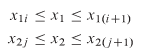 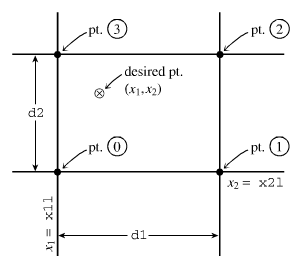 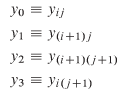 Bi-linear Interpolation
Simplest two-dimensional interpolation method
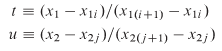 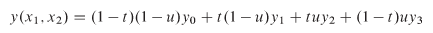 Bi-linear Example
X1 = { 2, 4}
X2 = { 6, 8}
Estimate y = {0.5, 0.75}
t = (0.5 – 0)/(4 – 2) = .25
u= (.75 – 0)/(8 – 6) = .375
y= (1 - .25)(1 - .375)*2 + .25 * (1 - .375) * 6 + .25*.375*8 + (1 - .25)*.375*4 = 3.75
Complexity
O(1) for 2-dimensional, for a single point
O(2D) for D-dimensional, for a single point
O((1 + n)D ) for D-dimensional, and n points
Scattered Data
Overview
Arbitrarily scattered data points
Applications
Interpolating surfaces
Radial Basis Function Interpolation
Idea is that every point j influences its surrounding points equally
The radial basis function ø(r) describes this influence
O(N3) + O(N) for every interpolation
ø(r) only a function of radial distance 
     r = |x – xj|
Radial Basis Function Interpolation
Linear approximation of ø’s centered on all known points
ωi are a known set of weights
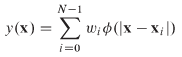 Radial Basis Function InterpolationWeight Calculation
Weights are calculated by requiring that the interpolation is exact at all known points
Requires solving N equations for N unknowns
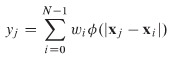 General Use Radial Basis Functions
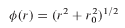 Multi-quadratic
r0 found through experimentation
Inverse Multi-quadratic
Interpolation goes to zero away from data
Thin-plate Spline
Energy minimalization warping thin elastic plate
Gaussian
Accurate, but difficult to optimize
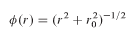 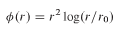 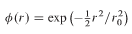 Example
References